הוראה דיפרנציאלית
אקלים
 הכיתה שלי
[Speaker Notes: את תמונת הרקע יש להחליף בהתאם לנושא.

הפונט בו אנחנו משתמשים הוא tahoma]
מודל SWOT לניתוח תפקוד כיתה
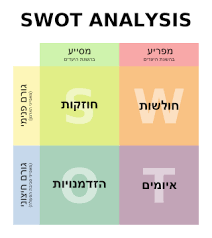 [Speaker Notes: ניתן להשאיר לבן או לשים תמונת רגע בהתאם לנושא]
הוראה דיפרנציאלית
אז מהי ההוראה הדיפרנציאלית
הוראה מותאמת להעדפות הלמידה של התלמיד, תוך מתן בחירה לתלמיד לגבי הדרך בה ילמד
[Speaker Notes: ניתן להשאיר לבן או לשים תמונת רגע בהתאם לנושא]
איך מטמיעים הוראה דיפרנציאלית
תוצר – איך התלמיד יציג את ההבנה שלו (מבחן, עבודה...)
תהליך - איך מלמדים את התלמידים השונים
תוכן - מה לומדים ומלמדים
[Speaker Notes: ניתן להשאיר לבן או לשים תמונת רגע בהתאם לנושא]
תנאי מקדים
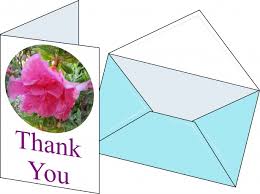 [Speaker Notes: ניתן להשאיר לבן או לשים תמונת רגע בהתאם לנושא]
ניתוח תופעה בכיתה – מקדם / מעכב הו"ד
[Speaker Notes: ניתן להשאיר לבן או לשים תמונת רגע בהתאם לנושא]
חנות הדגים בסיאטל – מה קשור?
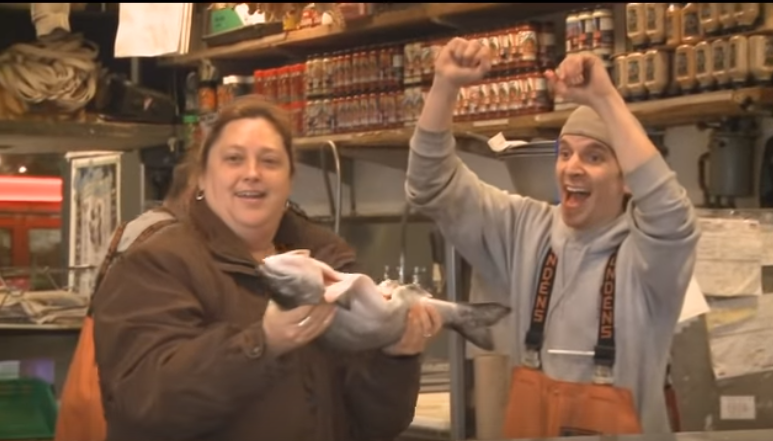 [Speaker Notes: ניתן להשאיר לבן או לשים תמונת רגע בהתאם לנושא]
4 עקרונות ה FISH
[Speaker Notes: ניתן להשאיר לבן או לשים תמונת רגע בהתאם לנושא]
4 עקרונות ה FISH
[Speaker Notes: ניתן להשאיר לבן או לשים תמונת רגע בהתאם לנושא]
מוזמנים להיות בקשר!